Using the STEM learning impact evaluation process
Also known as 
The Impact Toolkit (ITK)
Learning intentions
Describe the impact process
Explain why the impact process is important
To the pupils learning science
To the participants attending your CPD
To the SLP and the STEM Learning network
[Speaker Notes: LOs for the SLP session

Explain that there is a PDE to support tutors (and SLPs) with the impact process, some of todays slides have been taken from that PDE.
Availability?]
During the CPD
Use the Learning and Evaluation sheet (D1) to record learning, ideas/actions throughout the sessions

https://myscience.atlassian.net/wiki/display/NN/The+Impact+forms
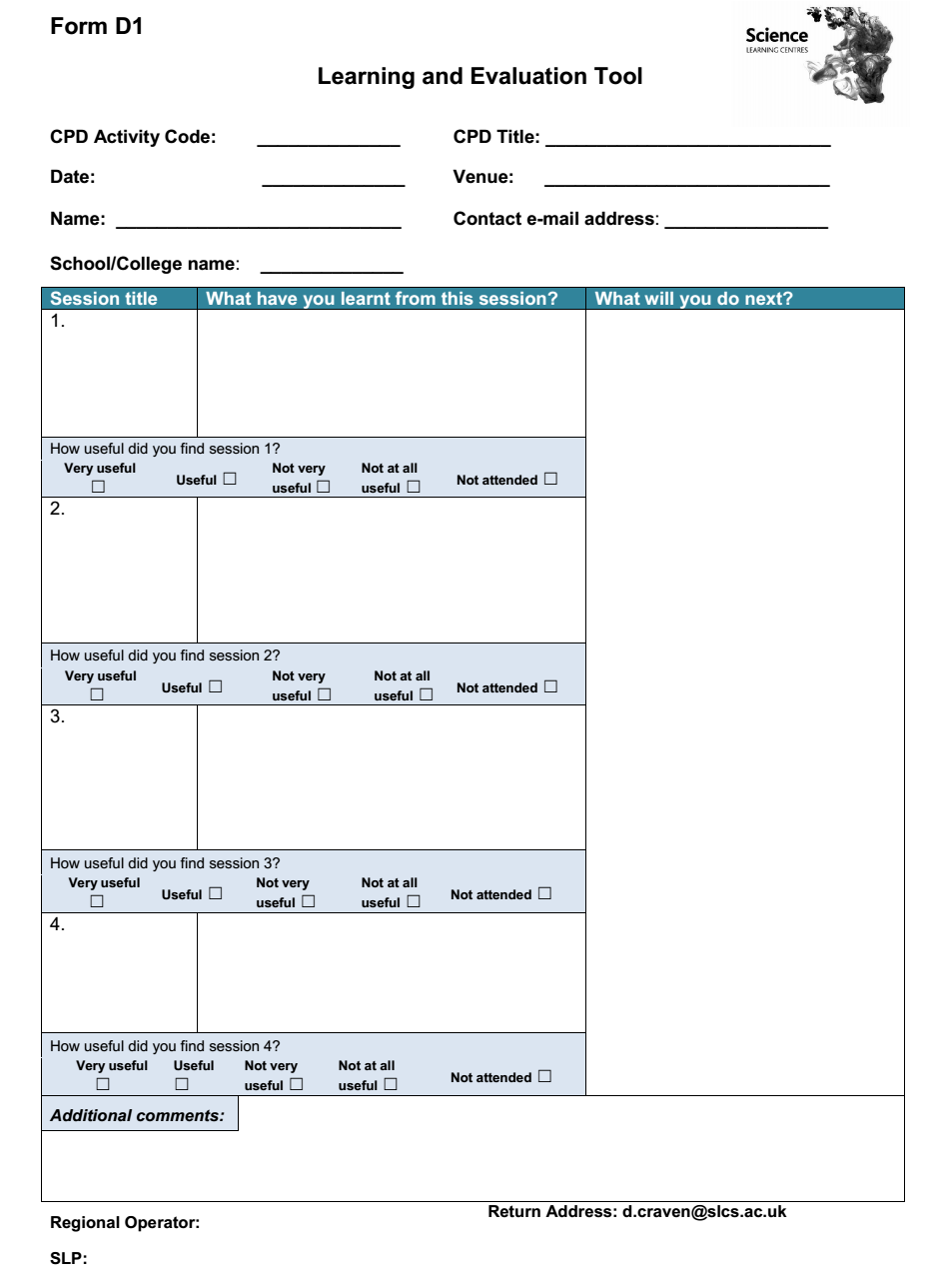 [Speaker Notes: Refer back to use of learning and evaluation sheet introduced at the start of the day.. (and used at the end of session 1)
Confluence link explaining the process and form downloads)]
Impact evaluation process
https://impacttoolkit.stem.org.uk/
Before
During CPD event
Post event impact
Learning and evaluation
- record any key learning/ ideas/actions throughout the session
Intended learning Outcomes

– thinking about intended outcomes of the professional development for you, the pupils/students, and wider impact in school/college.
[Speaker Notes: Provide A3 paper and pens
Ask them to sketch out the impact process, (Before revealing the Before , green, shape)

Then question tables/groups, 

What happens before the CPD even starts?
Now reveal the Before/green shape and talk through if needed. Stress importance of tuning in, and discussing with leaders at school. (see next slide notes for more info 

The only access to the intended learning outcomes information is on-line
Next slide]
Accessing the on-line impact process
See an Email with the subject
 “Welcome to the CPD Impact Toolkit” 

The participant’s code is at the end of the url in the email
https://impacttoolkit.stem.org.uk/participant-landing/ooooo

Administrator access
https://impacttoolkit.stem.org.uk/
[Speaker Notes: … Show admin access here, search and demo the list for today’s session, if you dont have access, use the screen shots of what a participant might see slides 10 & 11, explain they should have had an invitation so can check out what a participant will see.

Info below from ITK PDE with a focus on using the intended learning outcomes exercise
Contextualisation
Thinking about, reflecting, and discussing with line managers what the participant wants to get out of a CPD experience, has been shown to increase the likelihood of the participant been alert to this learning throughout the session, and that it will be taken back to school, and acted on.

Check with the venue about use of wifi and access to this site for participants. In the pre course information ask them to bring either
their access code/email and a device to access it during the course. Or
A downloaded copy of their Intended Learning Outcomes completed before the start of the course. If there is no online access you will also need to request paper copies of the other ITK paperwork 
The ITK is accessible on mobile devices, so a wifi connection may not be necessary

As a tutor you can request sight of these intended learning outcomes from your SLP, prior to the session
You could edit this link replacing the  “oooooo” with your own invite code (if you have one) so you can show on screen what the online toolkit looks like. 


Task 1
If participants are accessing the ITK on line, they could log in now. If not ask them to retrieve copies of their Intended Learning Outcomes, they may have downloaded them or have them on paper. 
Those that have not accessed the on-line toolkit will not have their reflections. Insert a new side and display the outcomes for the day, and ask them to think about what they are hoping to learn, and take back to school. You could provide a few paper copies of the intended learning outcomes sheet (B1), this is not essential if some of them have accessed the on-line version.
Ask the participants to share their intended learning outcomes in pairs or across tables, either listen in so you can respond to their thoughts or ask for feedback from the group, and record outcomes on flipchart. You could then return to these at times in the session to be explicit when an outcome has been achieved.]
Impact evaluation process
https://impacttoolkit.stem.org.uk/
Before
During CPD event
Post event impact
Learning and evaluation
- record any key learning/ ideas/actions throughout the session
Intended learning Outcomes

– thinking about intended outcomes of the professional development for you, the pupils/students, and wider impact in school/college.
Your action plan. Planning how the professional development will have impact in your school/college.  This may be completed in the next week with a colleague/line manager.
[Speaker Notes: Reveal Action planning box, and explain what is expected to happen.. (on line or paper). 

Info from ITK PDE
Contextualisation
At the end of the CPD, participants use their reflections (D1) from all the sessions to prioritise their actions, these feed in to their action plan. This is started now and completed back at school in consultation with their line manager who will receive a link once the plan is completed and saved in the system. If this CPD is being run as a two day course, the action planning can be completed after day 2. However it is useful to have some actions to add to the plan at the end of day 1. Some actions may relate to a gap task. Providing some time at the end of the session to get this process started will increase the chance of impact back at school. It is not necessary to be restricted by the layout, there may be one key action or several actions that emerge from this CPD

Task 4 Action planning
Show the first part of the slide
Ask participants to retrieve their completed learning and evaluation sheet (D1)
Provide Highlighters so they can identify any key actions.
Now
Ask them to access their online ITK or provide a printed copy of the action plan (D2) If you choose to use a paper version you will need to request this from the organisation leading the CPD.
Encourage participants to consider the likely impact on various stakeholders, and also what evidence they will collect to demonstrate that impact. 
The following 2 slides are hidden but you could use them to help participants to identify the sort of impact and what they might look for to help them identify any evidence. You may have some ideas from the context of the CPD that could be suggested.
Provide a little time then ask them to share one action with their table or the wider group. Here you are getting feedback on the effectiveness of the session against the outcomes. Hearing participants ideas also influences others, who may start to adapt their actions.]
Types of Impact
[Speaker Notes: From ITK PDE

Slide is hidden.
Unhide if you wish to use this to support participants choose what type of impact they might notice.

These items are similar to those that are found printed on the action plan, or on the on-line version]
Evidence of Impact
[Speaker Notes: From ITK PDE

Slide is hidden.
Unhide if you wish to use this to support participants choose some method of collecting evidence of impact

These items are similar to those that are found printed on the action plan, or on the on-line version]
Impact evaluation process
https://impacttoolkit.stem.org.uk/
Before
During CPD event
Post event impact
Learning and evaluation
- record any key learning/ ideas/actions throughout the session
Intended learning Outcomes

– thinking about intended outcomes of the professional development for you, the pupils/students, and wider impact in school/college.
Your action plan. Planning how the professional development will have impact in your school/college.  This may be completed in the next week with a colleague/line manager.
Impact evaluation

– what is the impact to date?  
This should be completed in 6-8 weeks’ time, using your action plan to help you. You will get a reminder about completing this.
[Speaker Notes: Reveal Post CPD box, and explain (see below)

From ITK PDE
Contextualisation
Asking for reflections of impact some time after the CPD has occurred, can help to increase the potential for impact.
The purple shape explains about the ‘Post’ impact evaluation activity. Some courses will require reflections over a longer period as well, so they may be asked to reflect 8-12 months later.
Advise that completing the ITK and including line managers will provide evidence of professional development for professional recognition like Chartered Science teacher run by the ASE or the Recognition scheme run by STEM Learning or for performance management purposes, or other in-school systems. Having this all on line, makes it easier to retrieve at any time in the future.

Participants will be sent links to the ITK at every part of the process, so they don’t have to remember when to do it.]
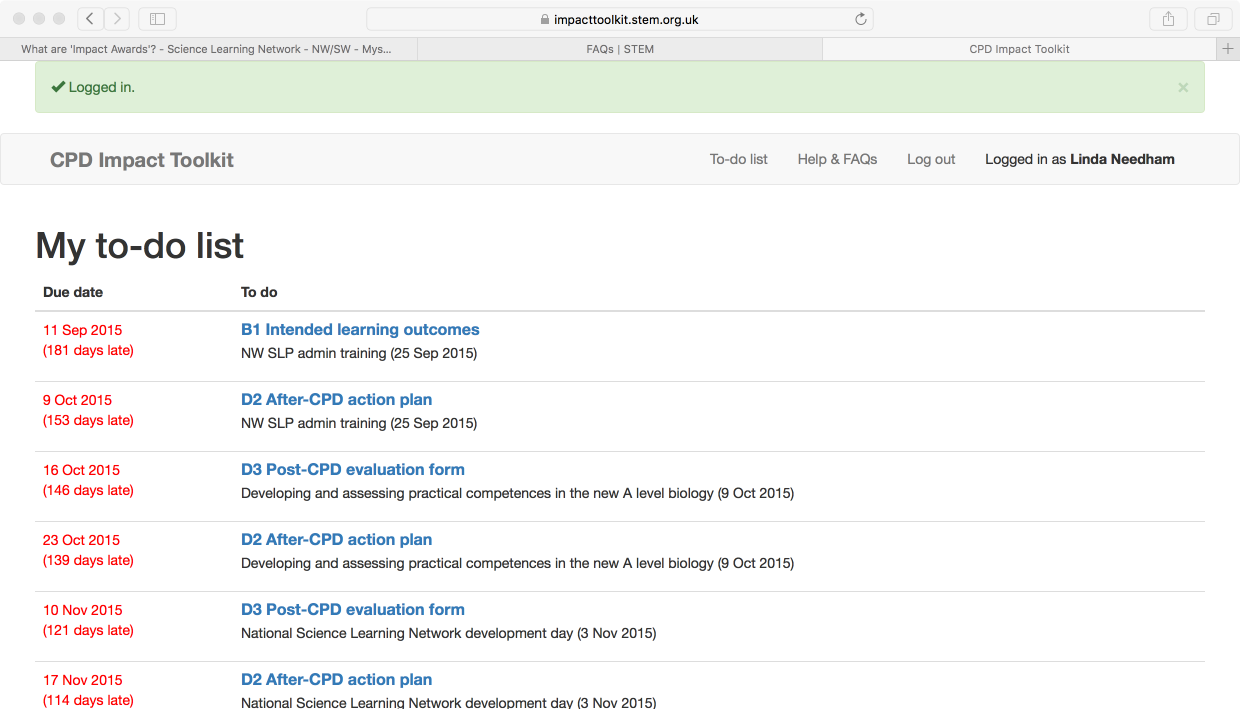 [Speaker Notes: Optional slide

If you cannot access the online version due to IT issues, this slide shows a screen shot of  one of the ITK pages.
Choosing the title of the CPD in blue will take the user to the page for that CPD event, see next slide]
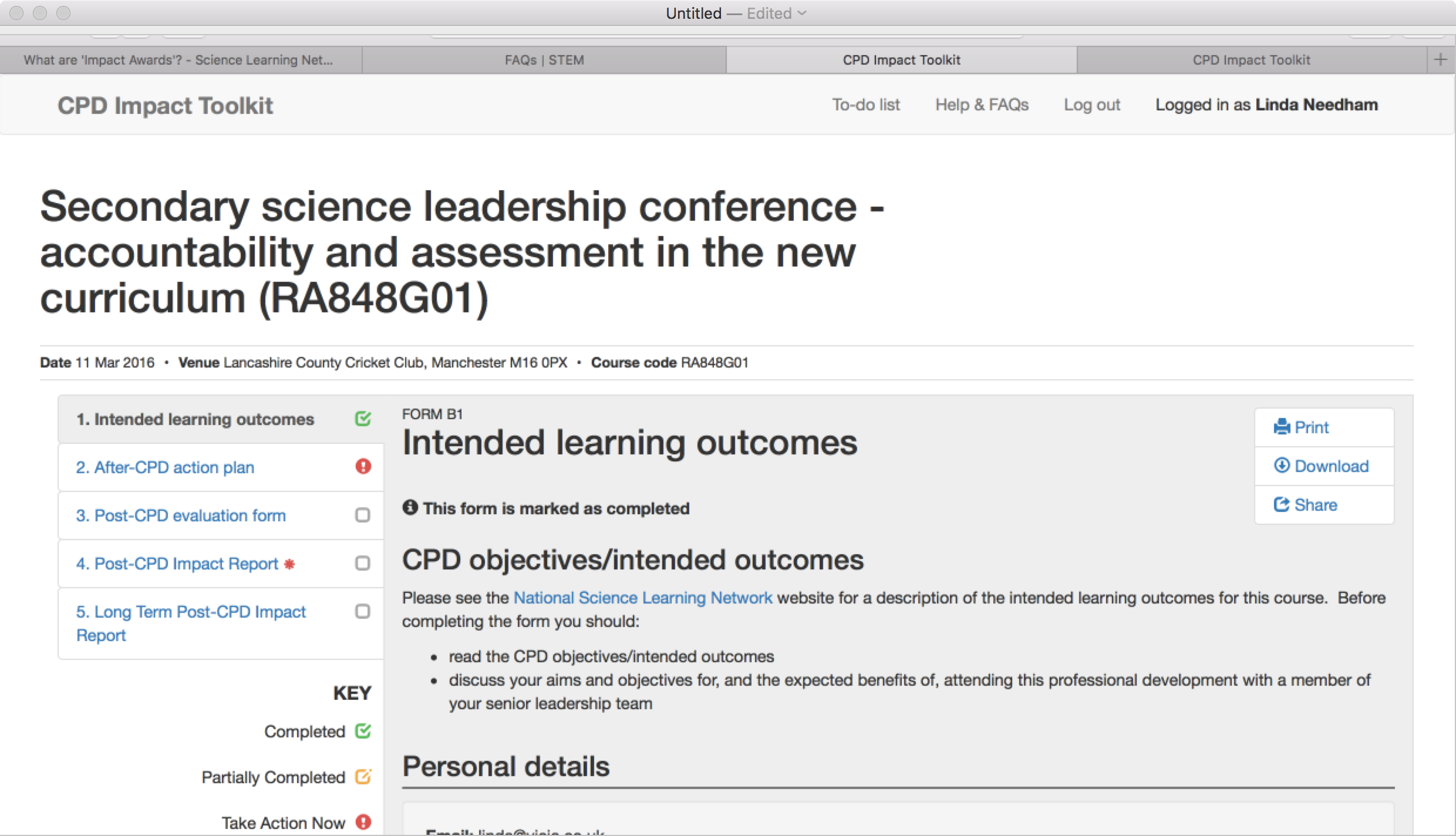 [Speaker Notes: Optional slide

If you cannot access the online version due to IT issues, this slide shows a screen shot of  a specific ITK page related to the Leadership conference.
Point out the list of the links in blue on the LHS, and that the first is completed (green)
Point out the colour coding below the list, to show partially complete (amber) and take action now (red)]
Impact evaluation process
https://impacttoolkit.stem.org.uk/
Before
During CPD event
Post event impact
Learning and evaluation
- record any key learning/ ideas/actions throughout the session
Intended learning Outcomes

– thinking about intended outcomes of the professional development for you, the pupils/students, and wider impact in school/college.
Your action plan. Planning how the professional development will have impact in your school/college.  This may be completed in the next week with a colleague/line manager.
Evaluation form

– completed at the end of the professional development event; helping us to measure impact and make improvements.

Hand in
Impact evaluation

– what is the impact to date?  
This should be completed in 6-8 weeks’ time, using your action plan to help you. You will get a reminder about completing this.
[Speaker Notes: Evaluation box appears to complete the process, explain why if needed, 

From ITK PDE
Contextualisation
The final evaluation completed during the CPD is the usual evaluation form (D3). Again this can be completed on-line, IT allowing. Or you can request a paper copy from the organisation leading the CPD. In this case participants fill in and hand the form back to you before they leave

Task 5
Complete the evaluation form
Insert an additional slide showing the outcomes for the day so they can reflect on these while they complete the evaluation document]
Looking for evidence of learning to evaluate the impact of the CPD (After Guskey (2000)
[Speaker Notes: The process has emerged from research evidence into how to make CPD more effective, started with Thomas Guskey’s work.
Secondary Education Magazine ran an article recently about using Guskey’s ideas to evaluate in school CPD. TDT also using these ideas.

With evaluation of impact at 5 different levels.
Reflection on impact at these levels is supported by our impact evaluation process, can they explain how
Ask what might happen if there was no during reflection time, or no action planning time, or no asking the question some time later? You might reinforce that thinking about the course outcomes, and discussing with line managers helps to support all the levels.]
5.0 Impact (SLP- SEF extract)
[Speaker Notes: Focus now on developing as an SLP

Provide the steps table for impact (From SLP SEF) The other 4 areas are 
Partnerships
networks and communications
sustainability
programme 

Ask to highlight their current stage
And decide what they will do to make steps towards the next stage.
If time ask to share with a colleague]
Measurable impact https://www.stem.org.uk/impact
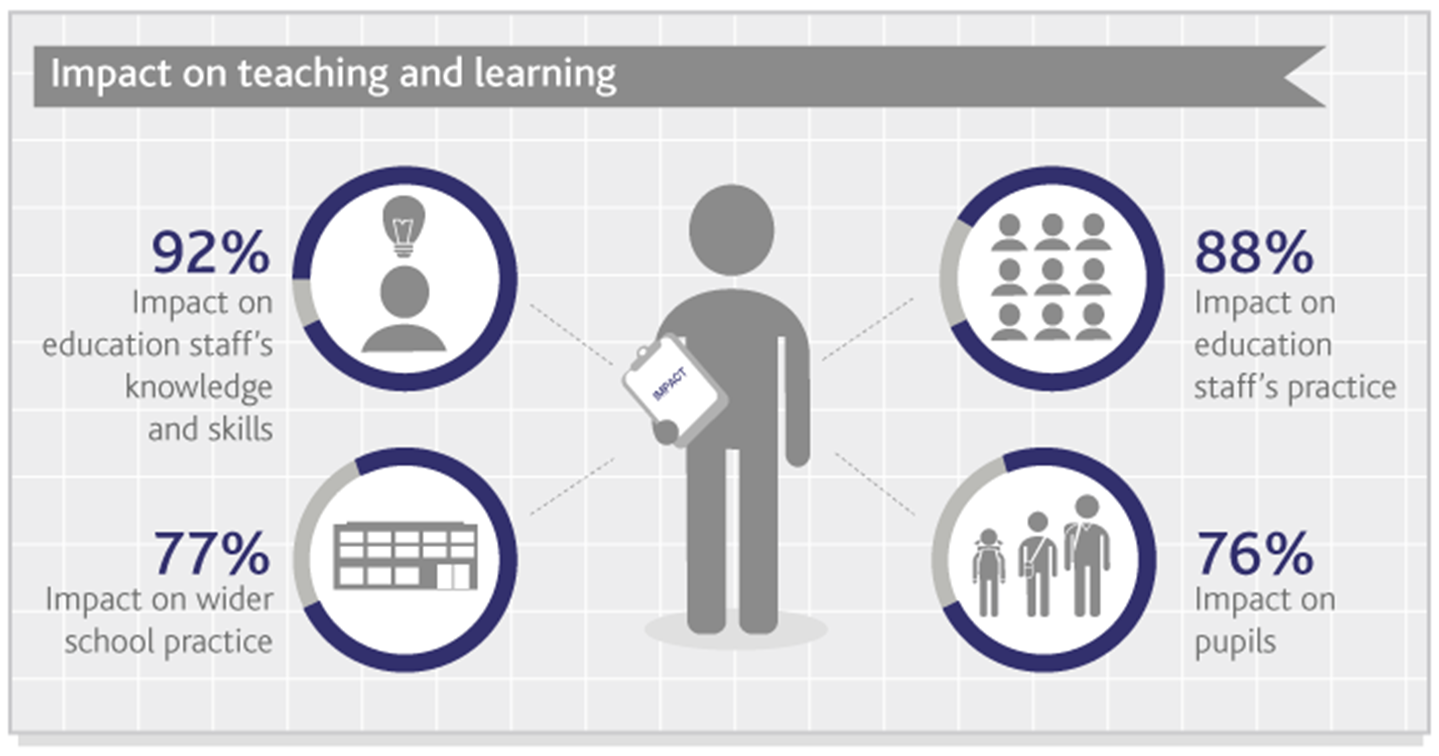 A key feature of what we do
[Speaker Notes: Use to emphasise ability to interrogate the data at all levels, to support SLP development, but also attraction of further funding to support subject specific CPD

From ITK PDE
Contextualisation
The Network has focused on increasing impact on participants over at least the last 10 years. It is a unique selling point for the CPD provided through the network
This slide shows an example of the data collected. (There may be other more up to date data available that is more appropriate to your context, do edit the slide)
More information can be found here https://www.stem.org.uk/impact 

AS well as the importance of ensuring impact this sort of data supports our case for future funding. It is very difficult to justify otherwise]
Impact evaluation process
https://impacttoolkit.stem.org.uk/
Before
During CPD event
Post event impact
Learning and evaluation
- record any key learning/ ideas/actions throughout the session
[Speaker Notes: Allow reflection time on learning in this session, and show next slide (the outcomes for the session) to reflect against]
Learning intentions
Describe the impact process
Explain why the impact process is important
To the pupils learning science
To the participants attending your CPD
To the SLP and the STEM Learning network